6e année
©2022
[Speaker Notes: Les plans de leçons utilisent les termes « mâle » et « femelle » pour parler du sexe biologique (assigné à la naissance), par exemple quand on parle d’anatomie reproductive. L’appareil génital d’une personne peut être « mâle », « femelle » ou « intersexué » (dont le sexe n’est pas clairement défini par les catégories « mâle » ou « femelle »). 
 
À la naissance, un sexe est assigné à chaque enfant en fonction de son anatomie reproductive. Le sexe assigné à la naissance est indépendant de l’identité de genre. Cette dernière est la façon dont une personne perçoit son identité, que ce soit de sexe féminin ou masculin, bisexuelle ou asexuelle, peu importe le sexe biologique qui lui a été assigné à la naissance.]
Appareils génitaux
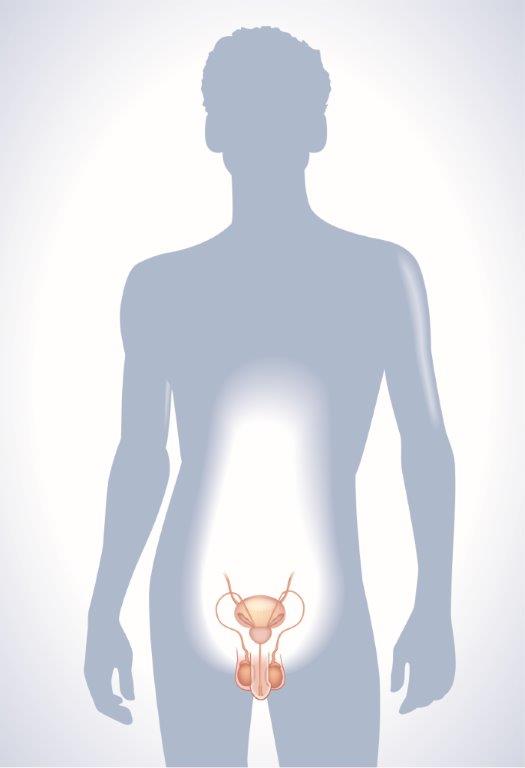 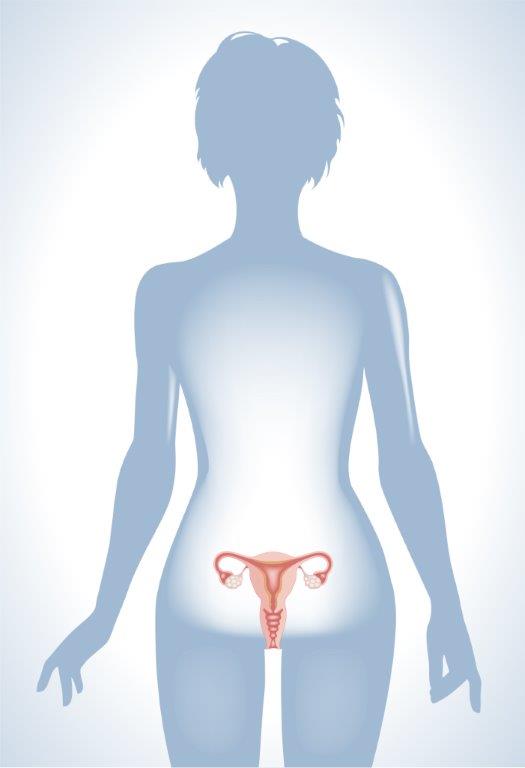 [Speaker Notes: Il s’agit d’une bonne présentation pour permettre aux élèves de mieux comprendre la relation entre les appareils génitaux et le reste du corps. Montrez cette diapositive et discutez de la différence entre interne et externe. Puis, expliquez la différence entre les vues de face et les vues latérales du corps. L’appareil génital femelle est principalement montré à l’aide d’une vue de face tandis que l’appareil génital mâle est principalement montré à l’aide d’une vue latérale. 

Les plans de leçons utilisent les termes « mâle » et « femelle » pour parler du sexe biologique (assigné à la naissance), par exemple quand on parle d’anatomie reproductive. L’appareil génital d’une personne peut être « mâle », « femelle » ou « intersexué » (dont le sexe n’est pas clairement défini par les catégories « mâle » ou « femelle »). 
 
À la naissance, un sexe est assigné à chaque enfant en fonction de son anatomie reproductive. Le sexe assigné à la naissance est indépendant de l’identité de genre. Cette dernière est la façon dont une personne perçoit son identité, que ce soit de sexe féminin ou masculin, bisexuelle ou asexuelle, peu importe le sexe biologique qui lui a été assigné à la naissance.]
Appareil génital externe
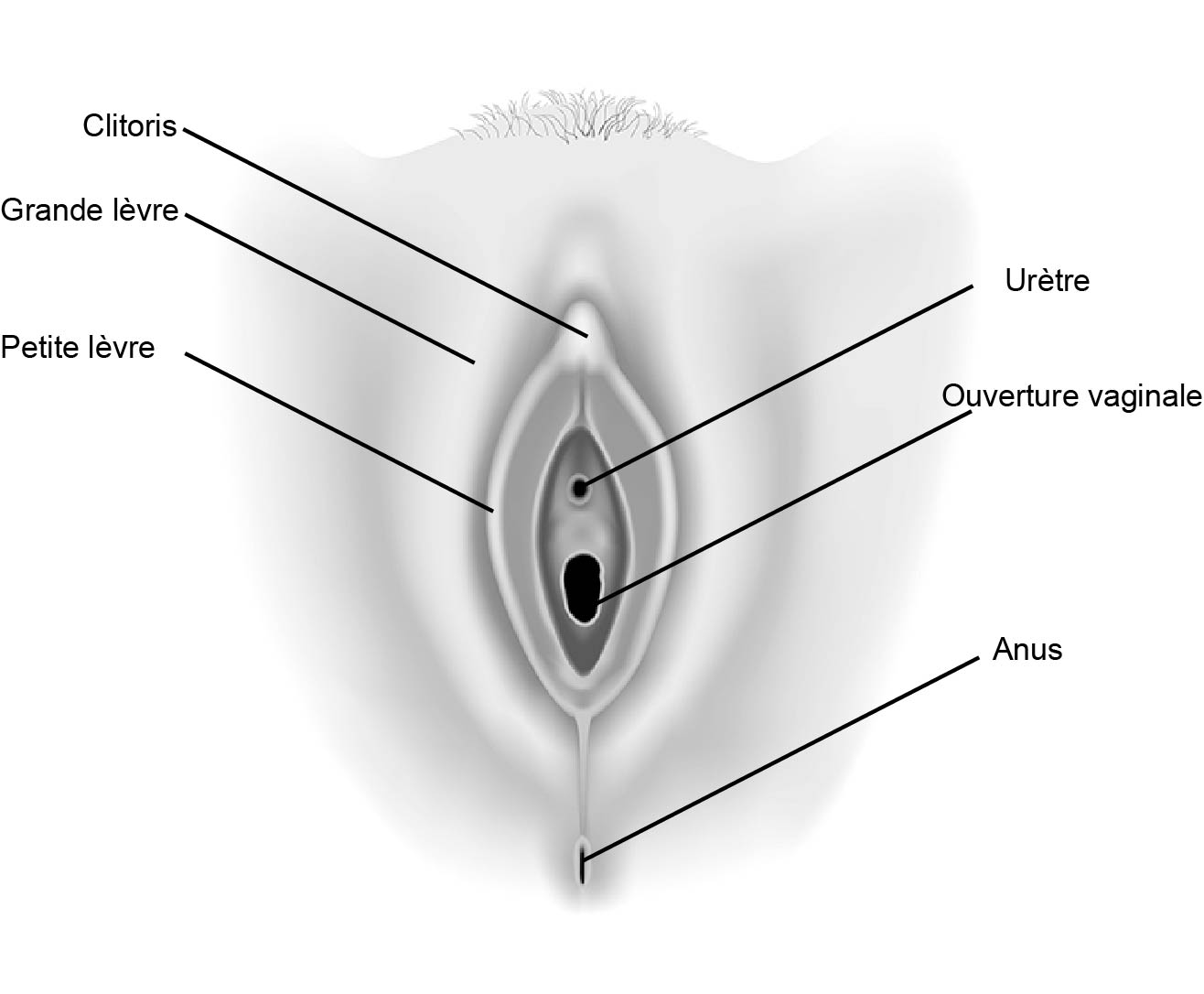 Organes de l'appareil génital interne
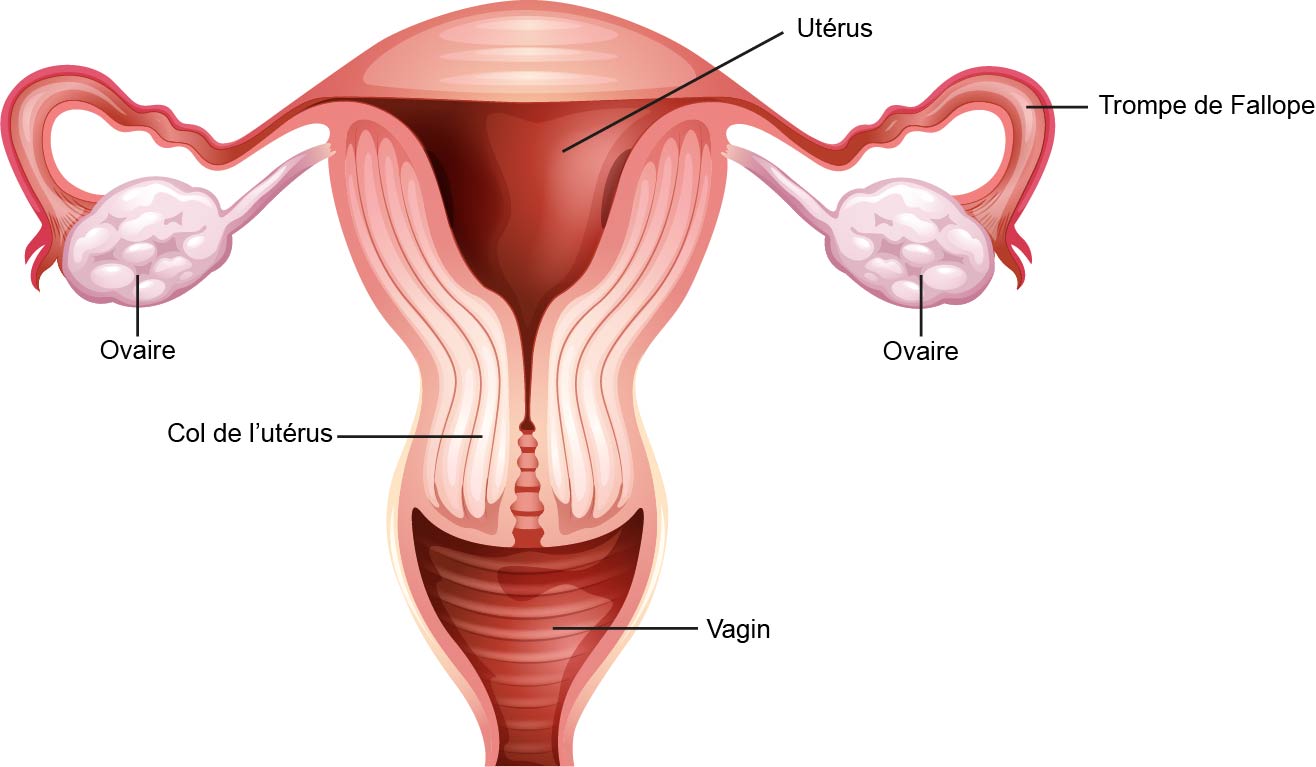 Appareil génital externe
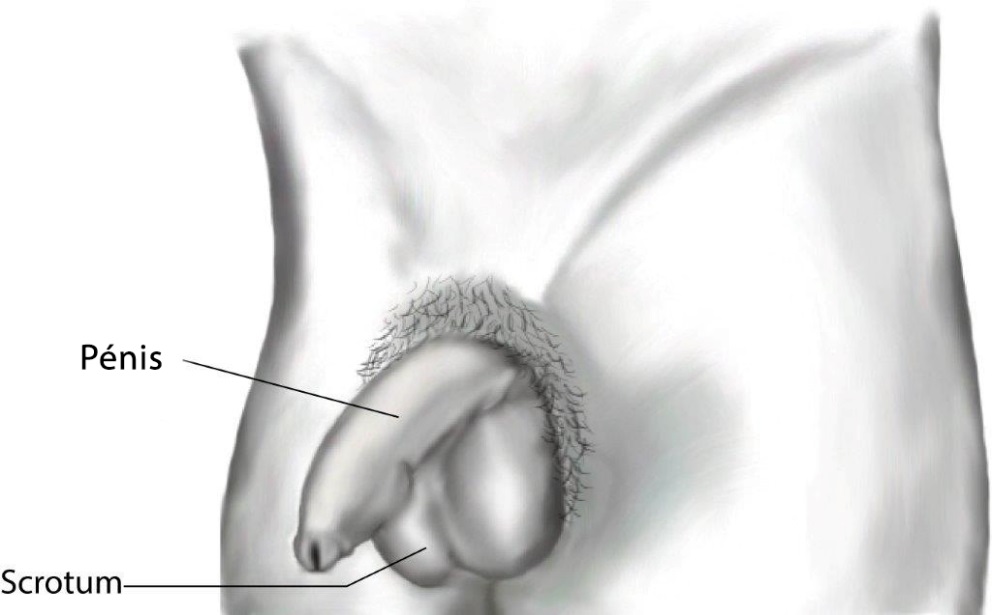 Organes de l'appareil génital interne
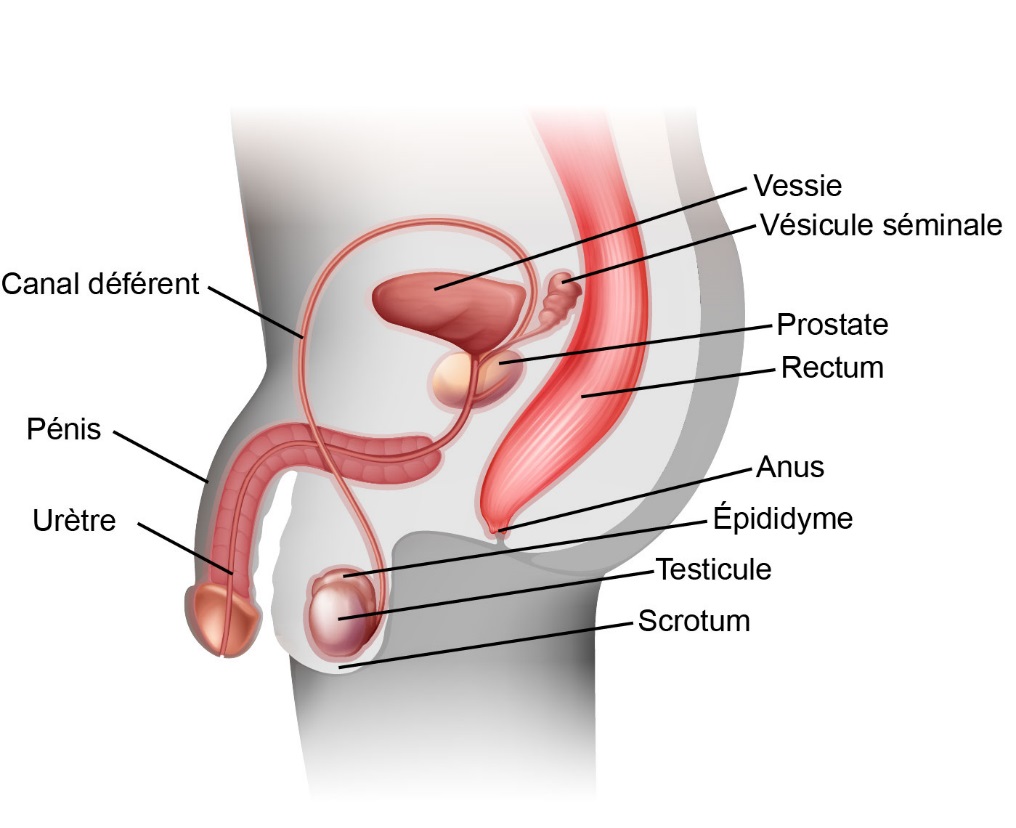 Appareil génital externe
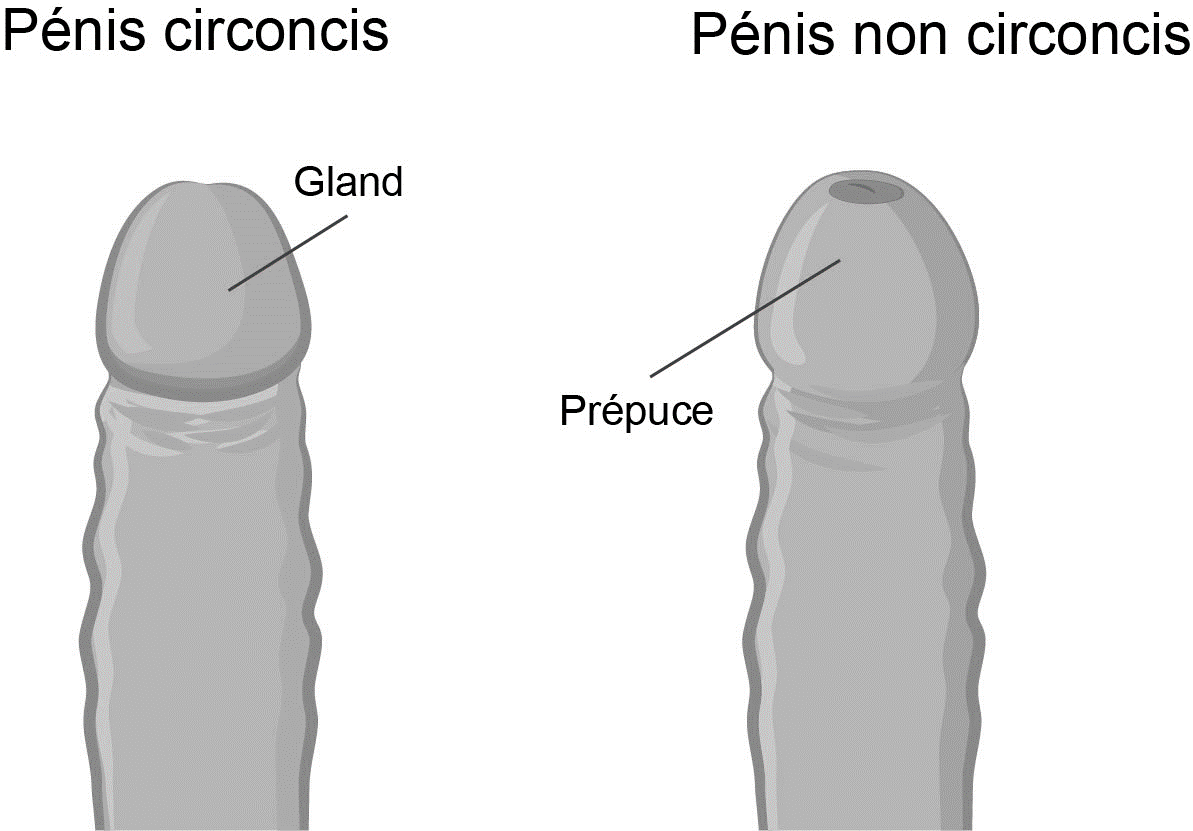 Cycle menstruel
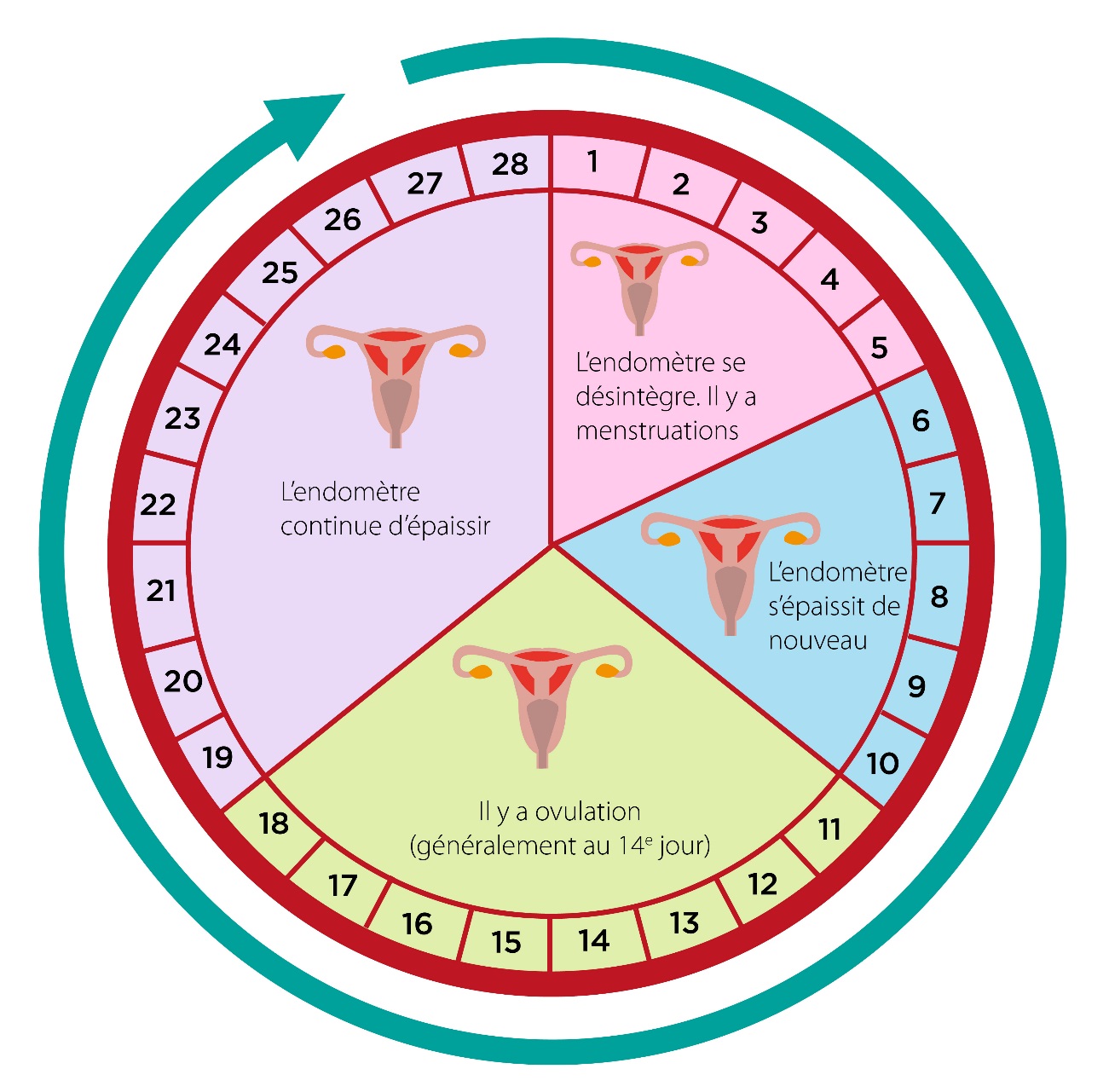 Ce diagramme montre un cycle menstruel de 28 jours, ce qui représente la moyenne. Les cycles peuvent durer entre 24 et 38 jours.
Production de spermatozoïdes
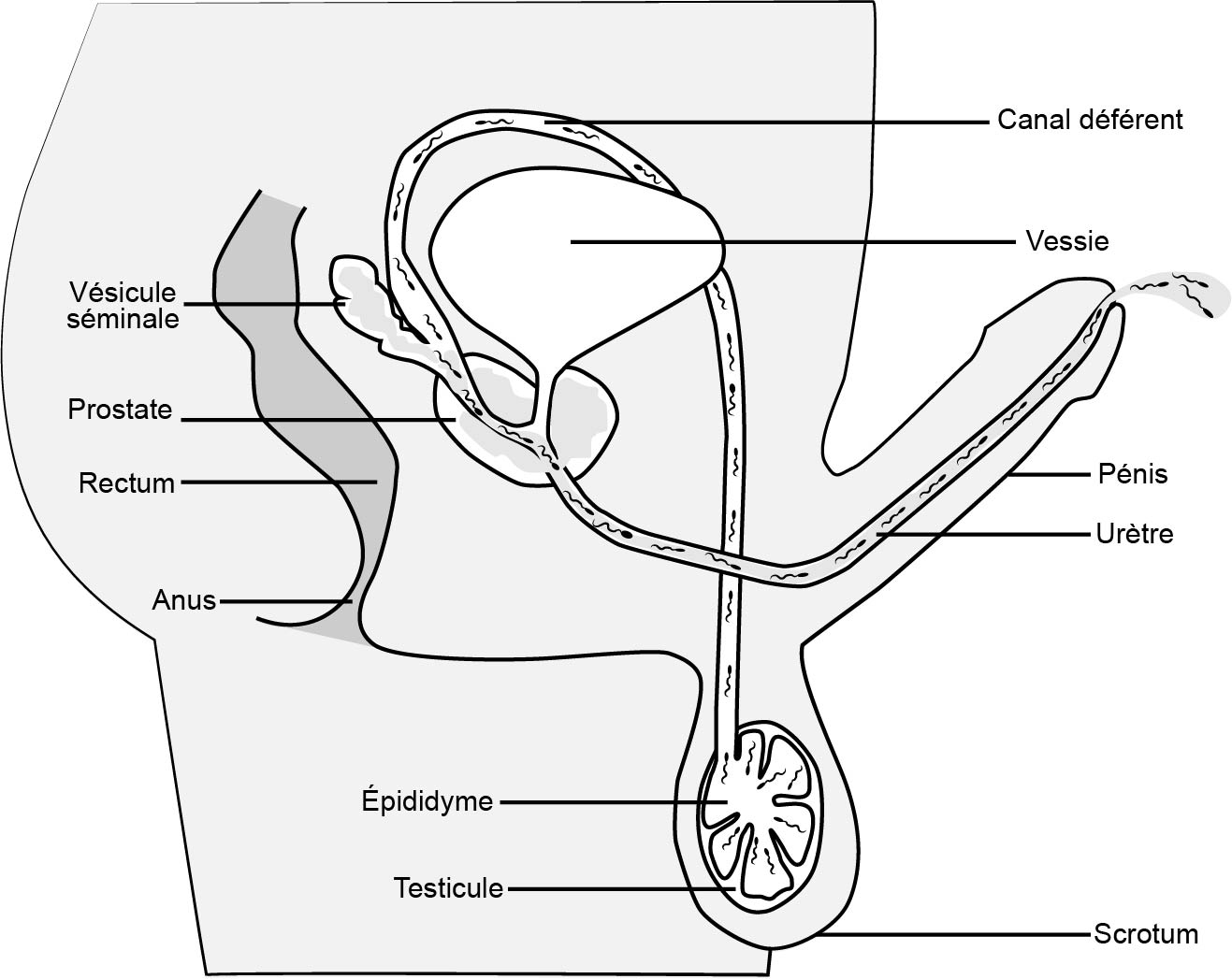 Fécondation
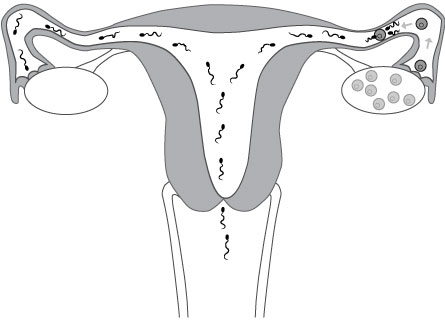 Nidation
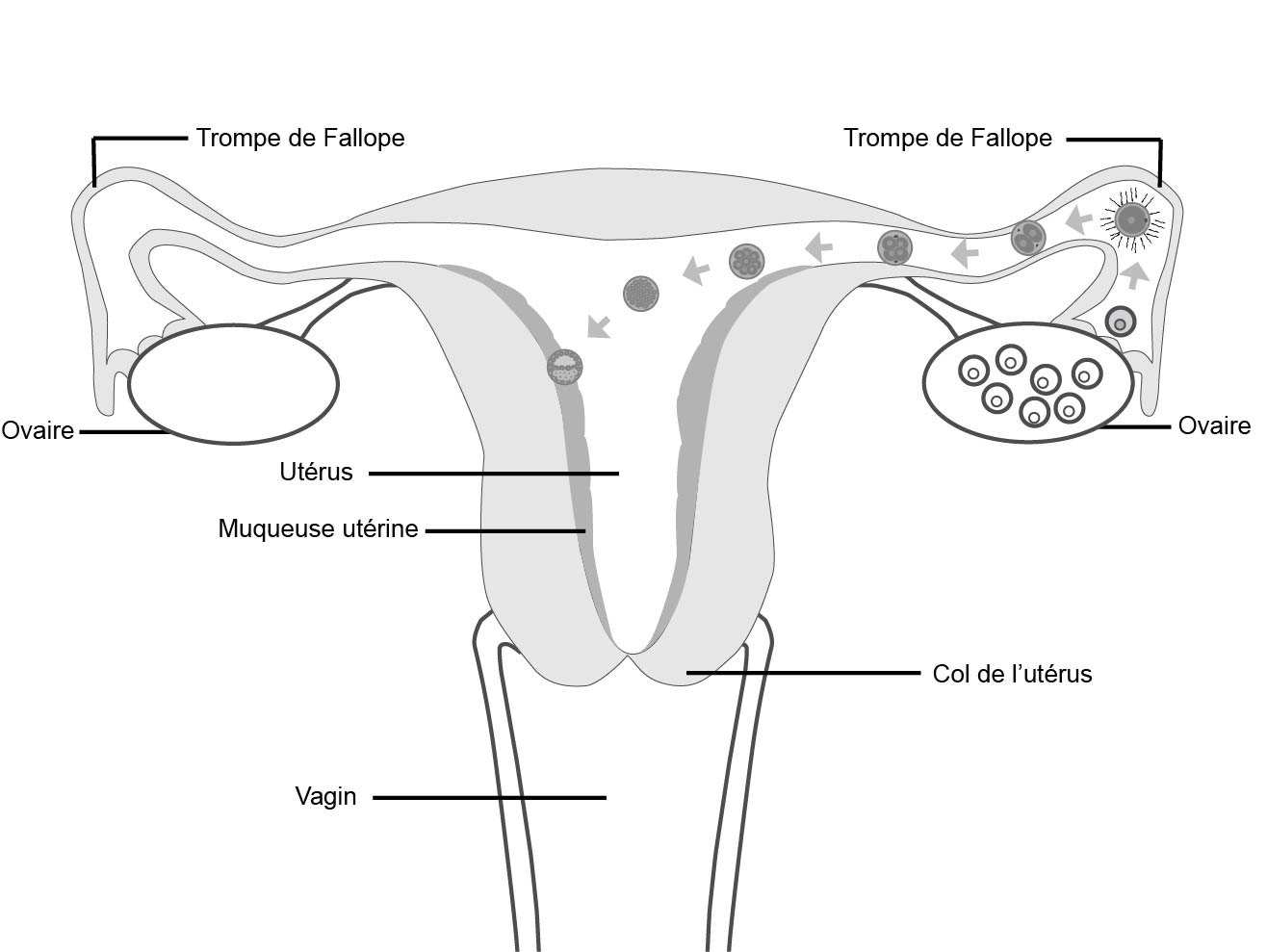 Grossesse
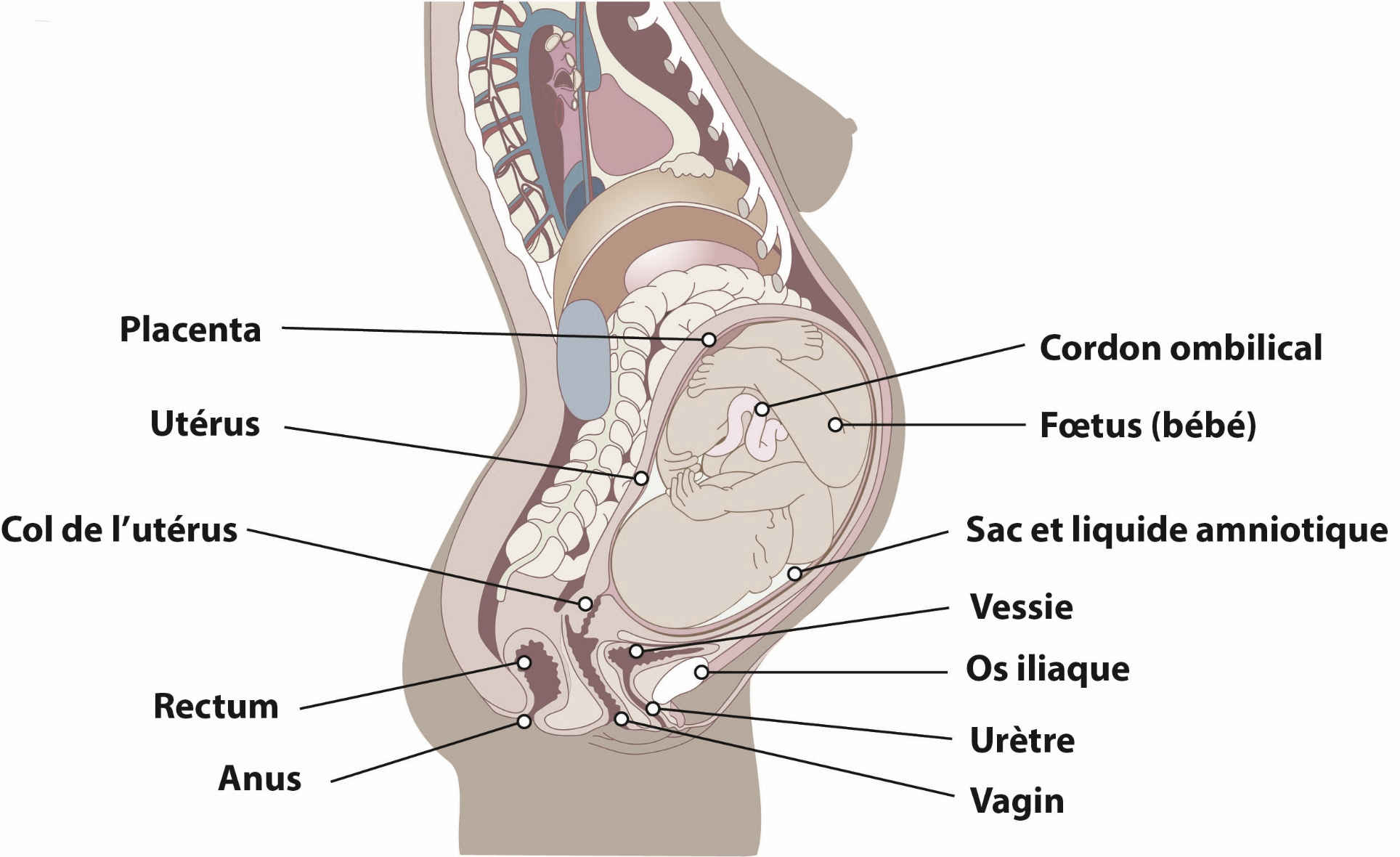 Développement fœtal
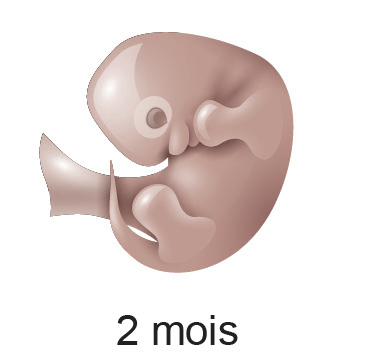 Développement fœtal
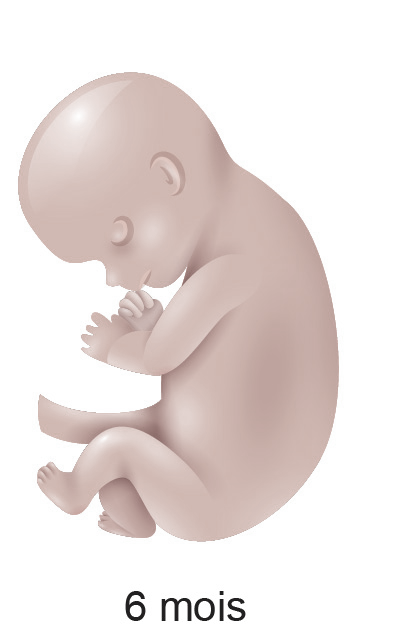 Développement fœtal
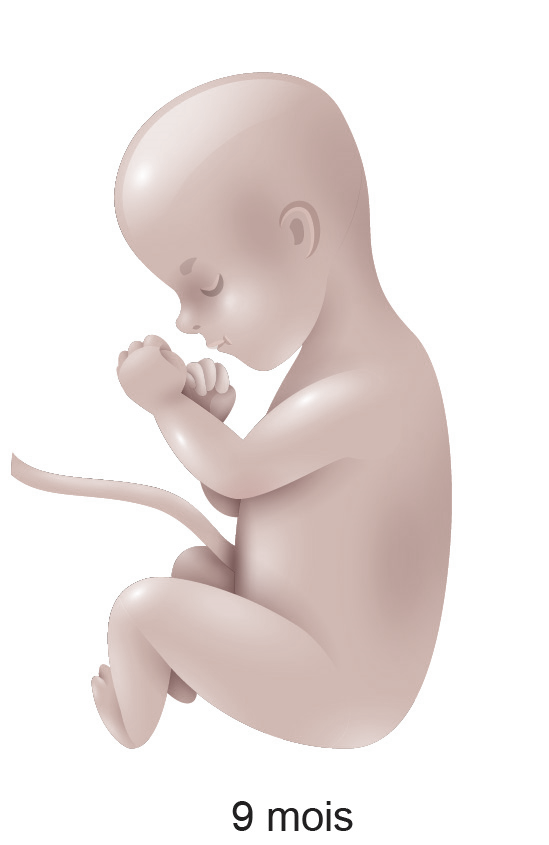 Développement fœtal
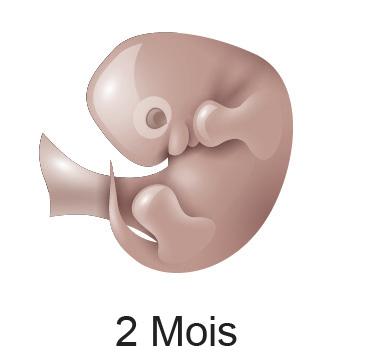 Développement fœtal
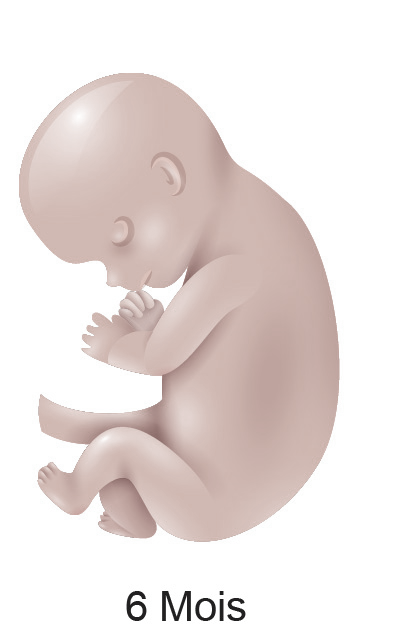 Développement fœtal
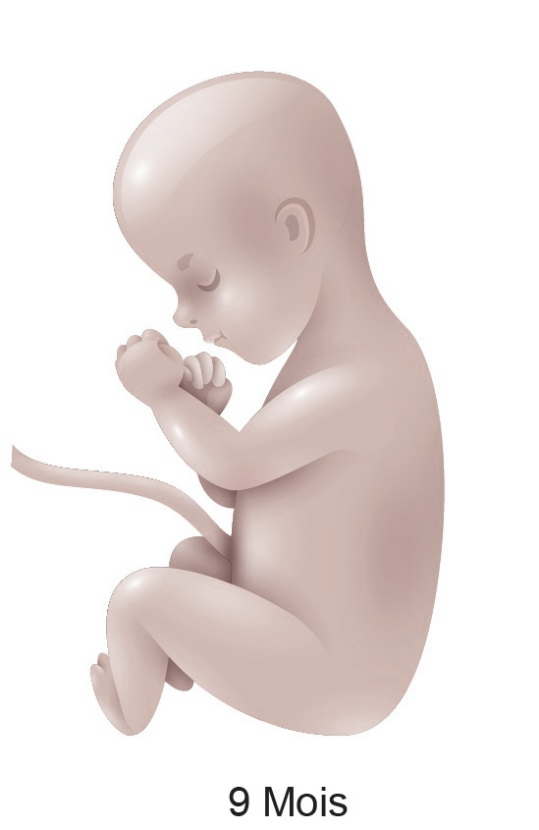